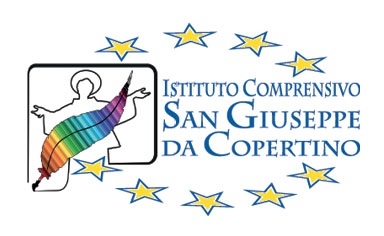 RISULTATI QUESTIONARIO GENITORIAREA DIDATTICA E RELAZIONI A.S. 2018/19 152 risposte
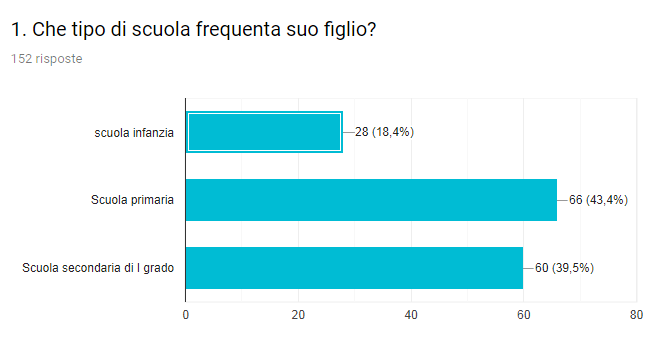 Vengo adeguatamente informato delle attività didattiche offerte da questa scuola
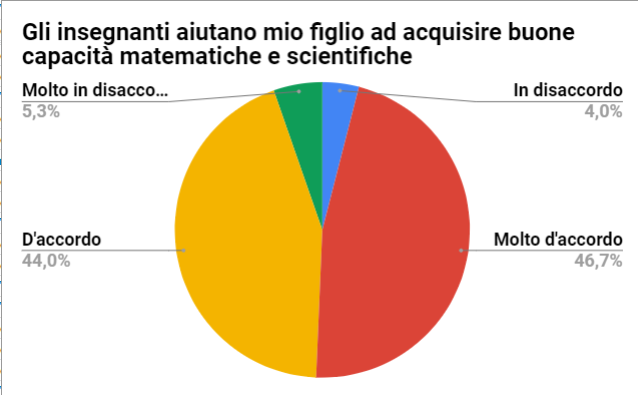